Mudanças Climáticas, enfretamento da crise hídrica e convivência com a seca
Fortaleza, 28 de maio de 2018
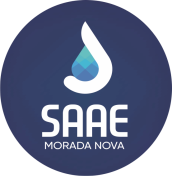 Mudanças Climáticas
O termo mudança do clima, mudança climática ou alteração climática refere-se à variação do clima em escala global ou dos climas regionais da Terra ao longo do tempo. Estas variações dizem respeito a mudanças de temperatura, precipitação, nebulosidade e outros fenômenos climáticos em relação às médias históricas.
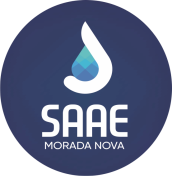 A escassez de água potável para a utilização pelas populações residentes nos municípios e distritos do interior cearense é um problema fundamental que vem historicamente desafiando a sociedade e as autoridades governamentais.
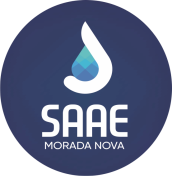 O estado do Ceará vem atravessando desde o ano de 2012 uma das mais intensas secas, com índices pluviométricos abaixo da média histórica
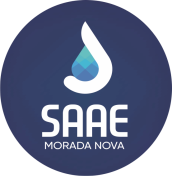 Localização de Morada Nova
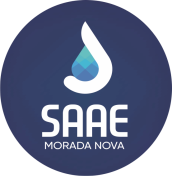 Localização de Morada Nova
O Município de Morada Nova está situado na bacia hidrográfica do rio Banabuiu, com população aproximada de 65.000 hab. A Sede do Município dista 167 km da Capital do Estado do Ceará com área territorial de 2.779km2.
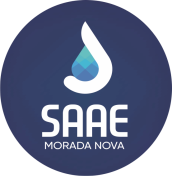 Clima
Temperaturas médias:  
máxima de 35oC
mínima de 25oC
Precipitação Pluviométrica média: 
706,9 mm
Nos últimos 6 anos:
2012: 447,5 mm (-37,20%)
2013: 703.0 mm (- 0,60%)
2014: 667,7 mm (-5,60%)
2015: 585,0 mm (-17,2%)
2016: 478,7 mm (-32,3%)
2017: 661,0 mm (-6,50%)
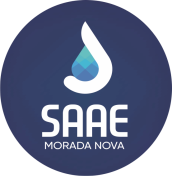 SAAE DE MORADA NOVA
O SAAE – SERVIÇO AUTÔNOMO DE ÁGUA E ESGOTO de Morada Nova é uma autarquia municipal, criada oficialmente através da Lei n°225/61, com o objetivo principal de fornecer água para consumo humano à cidade de Morada Nova.
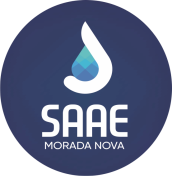 SAAE DE MORADA NOVA
Sistemas de Abastecimentos: 23
Quadro Funcional: 71 funcionários
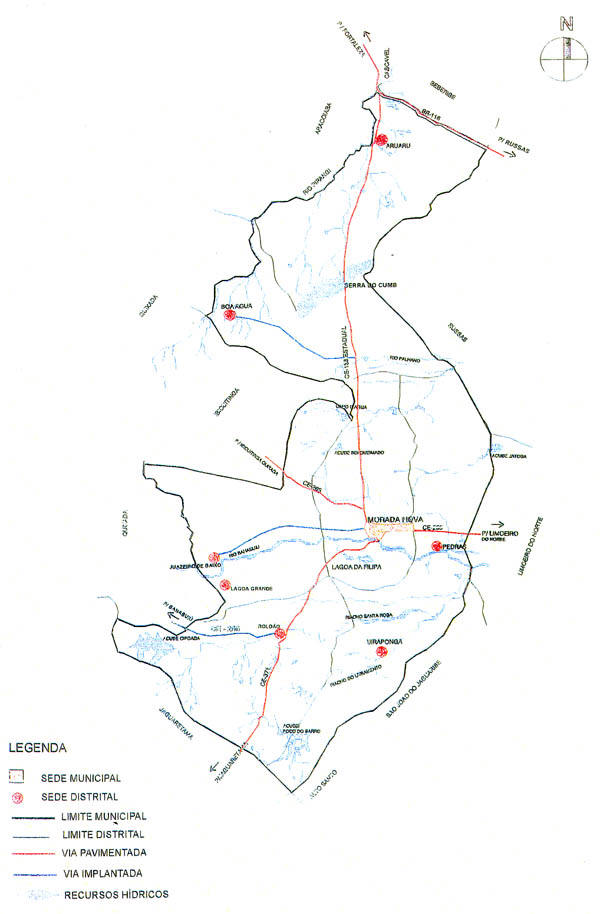 Beberibe
Legenda:
Aruaru
Acopiara
Rio Pirangi
7 distritos
Boa
Água
Quixadá
Russas
9 Captações no Rio Banabuiu
Rio Palhano
ão
aç
gr
Ibicuitinga
te
n
I
13 Captações - Canal Integração
da
l
a
n
a
C
Morada Nova
Juazeiro
Pedras
Rio Banabuiu
Quixadá
Limoeiro do Norte
Lagoa Grande
Roldão
Uiraponga
Açude 
Cipoada
Riacho Santa Rosa
Rio Livramento
São João do Jaguaribe
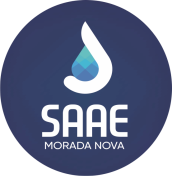 Jaguaretama
Açude 
Poço do Barro
Alto Santo
Fontes hídricas a partir de 2012
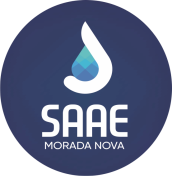 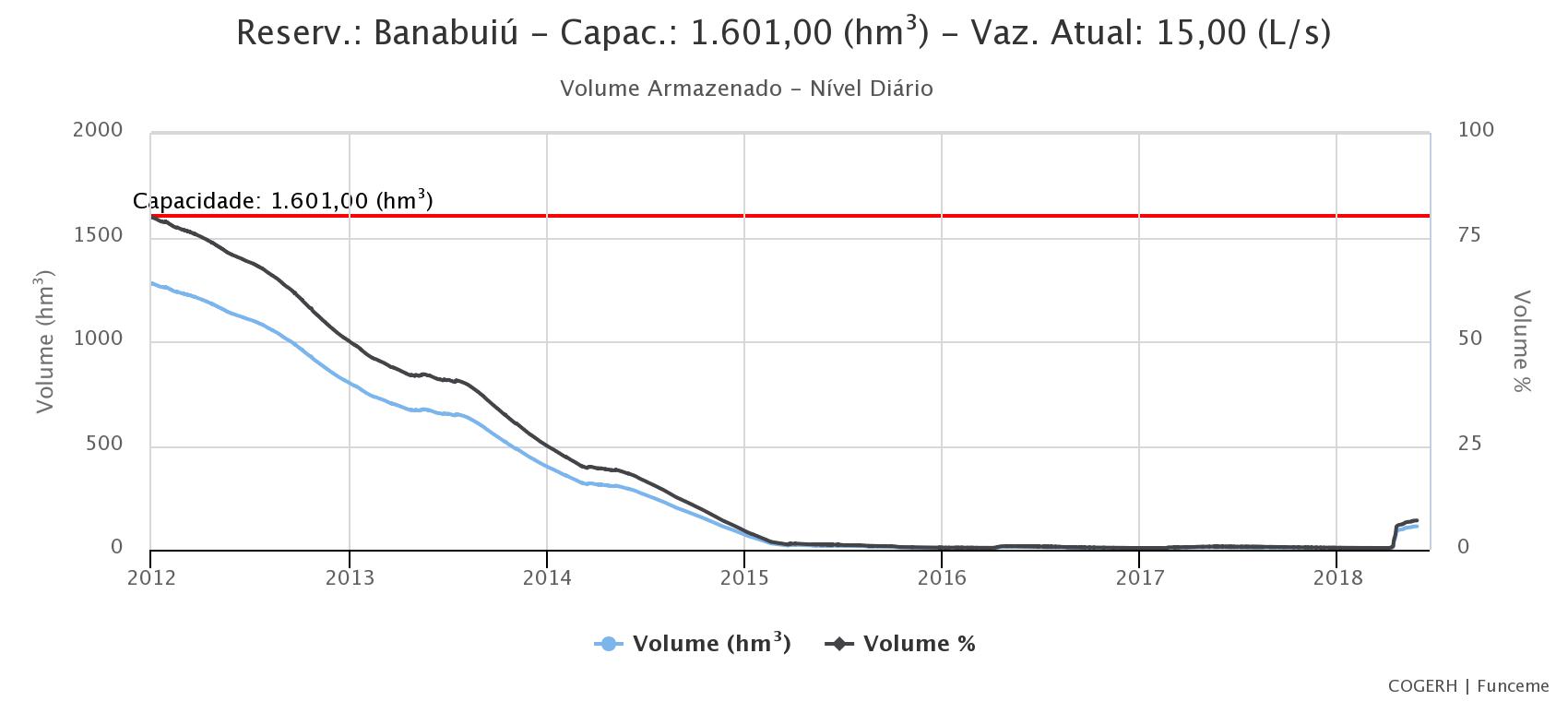 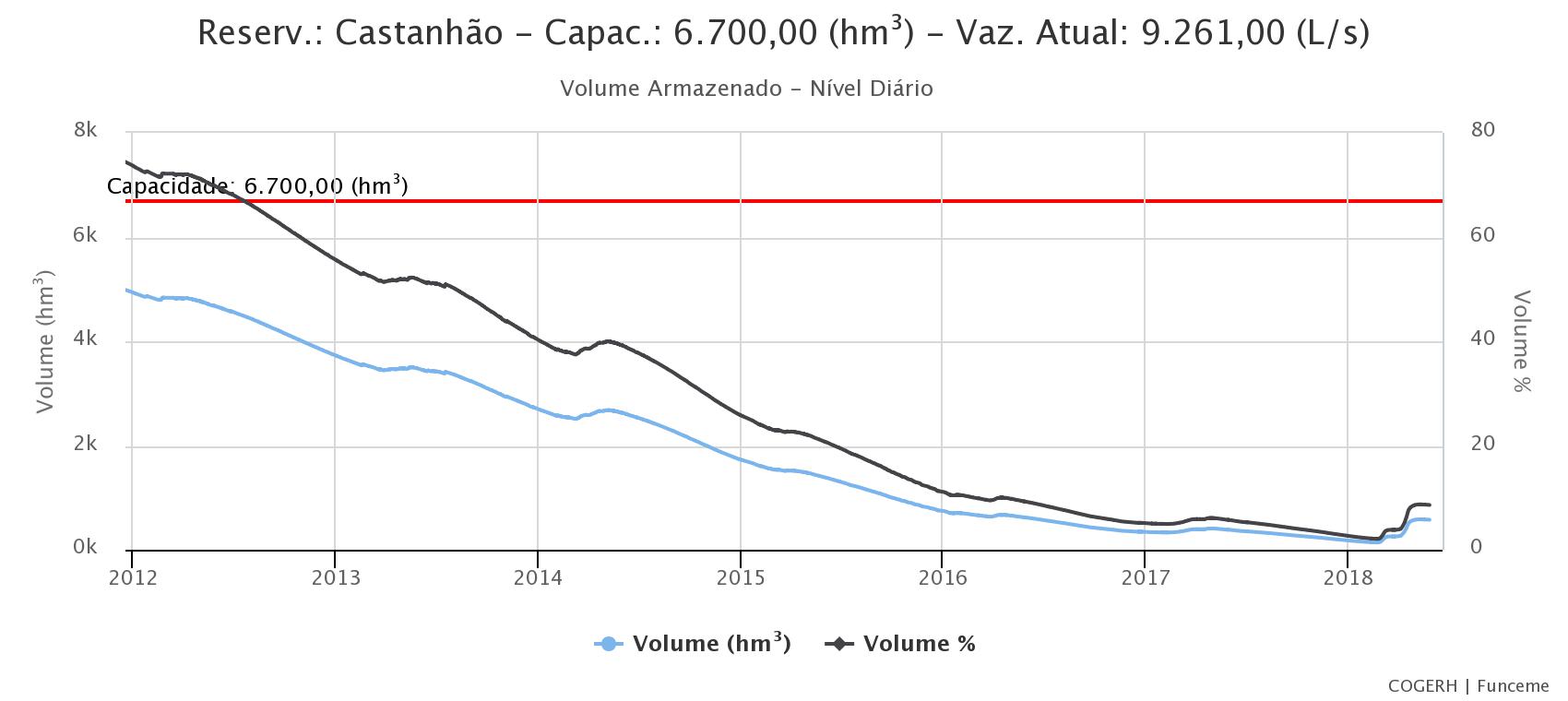 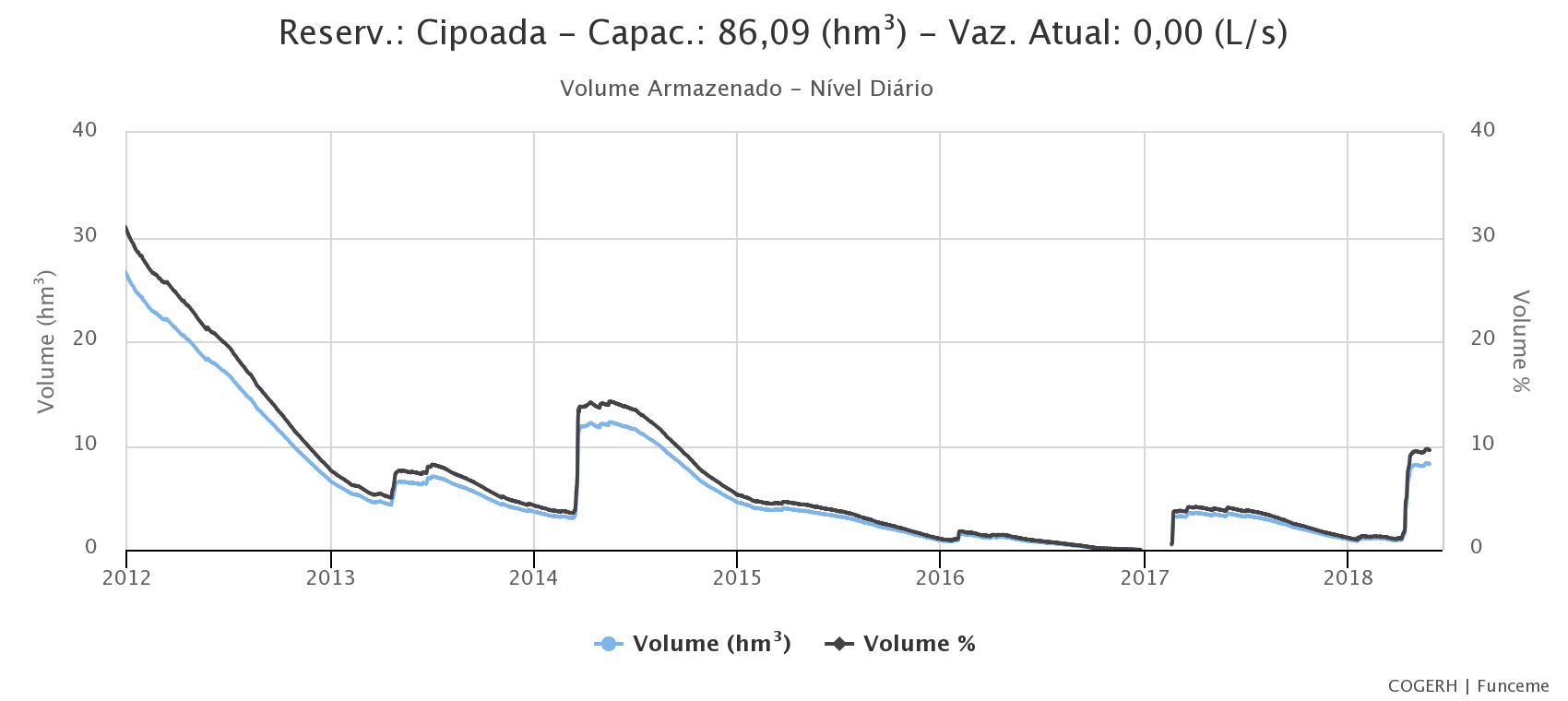 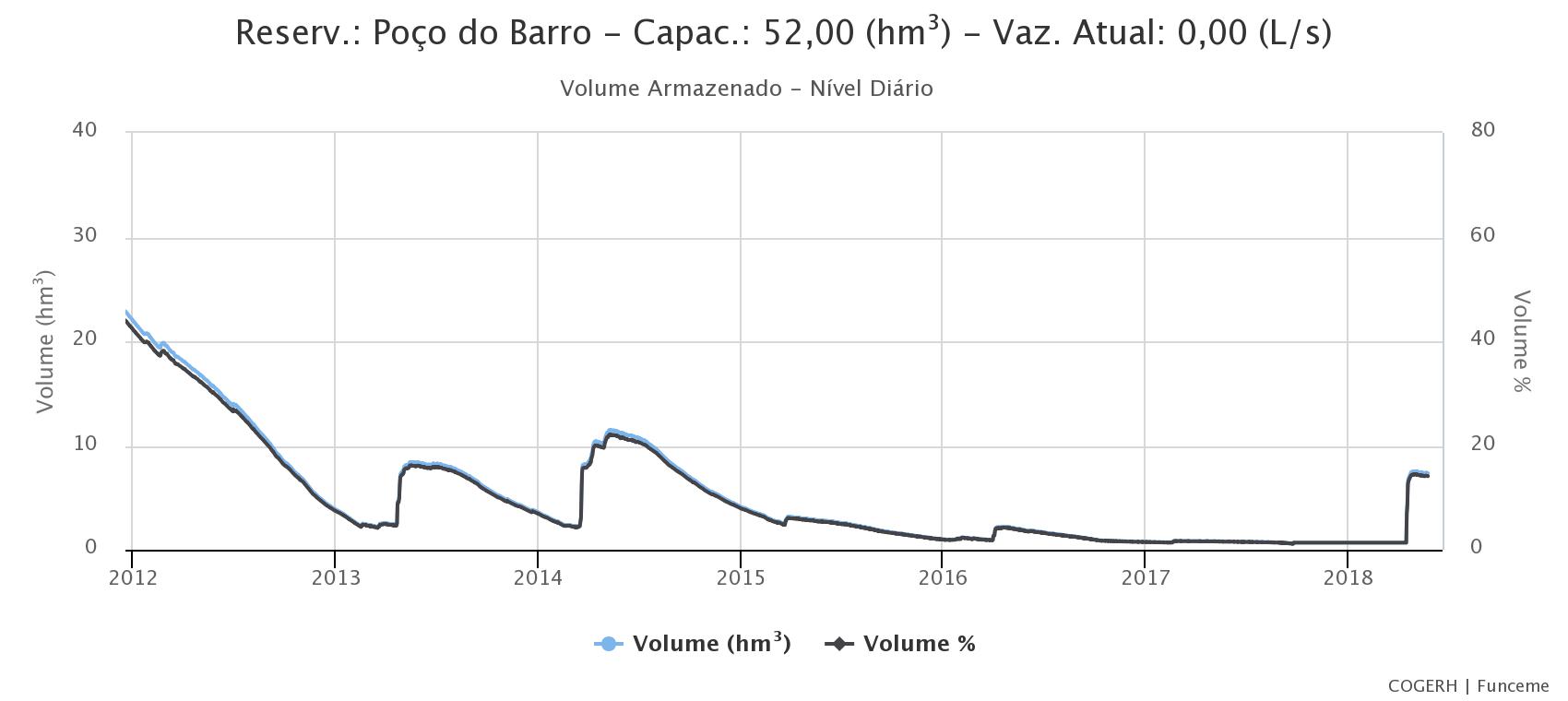 Arrojado Lisboa
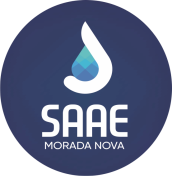 Castanhão
Cipoada
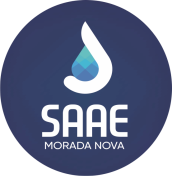 Poço do Barro
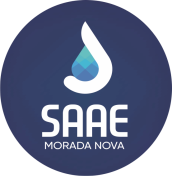 Batentes
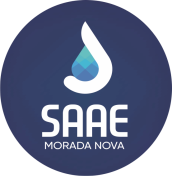 Sistema - Batentes
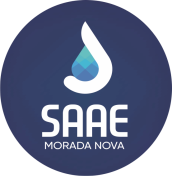 Rio Banabuiu
28/08/2015
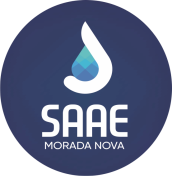 Medidas Mitigadoras
Sistema - Batentes
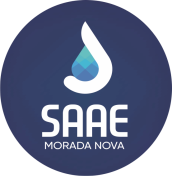 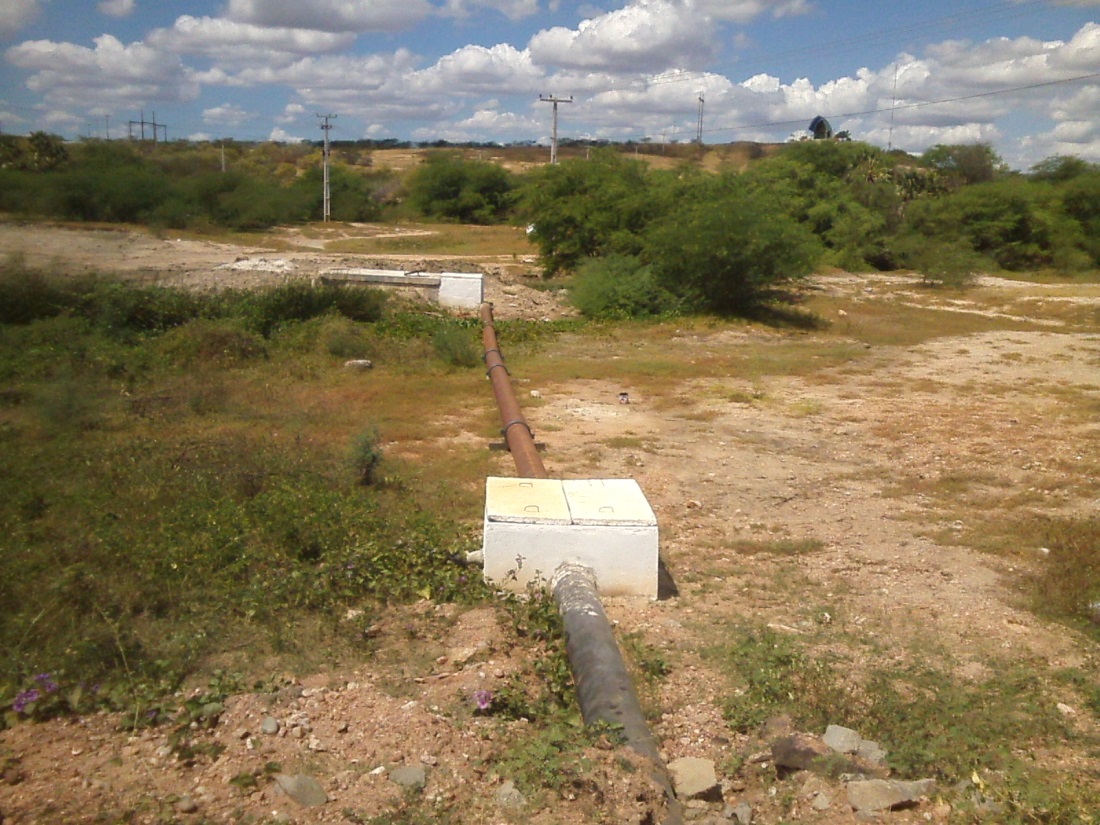 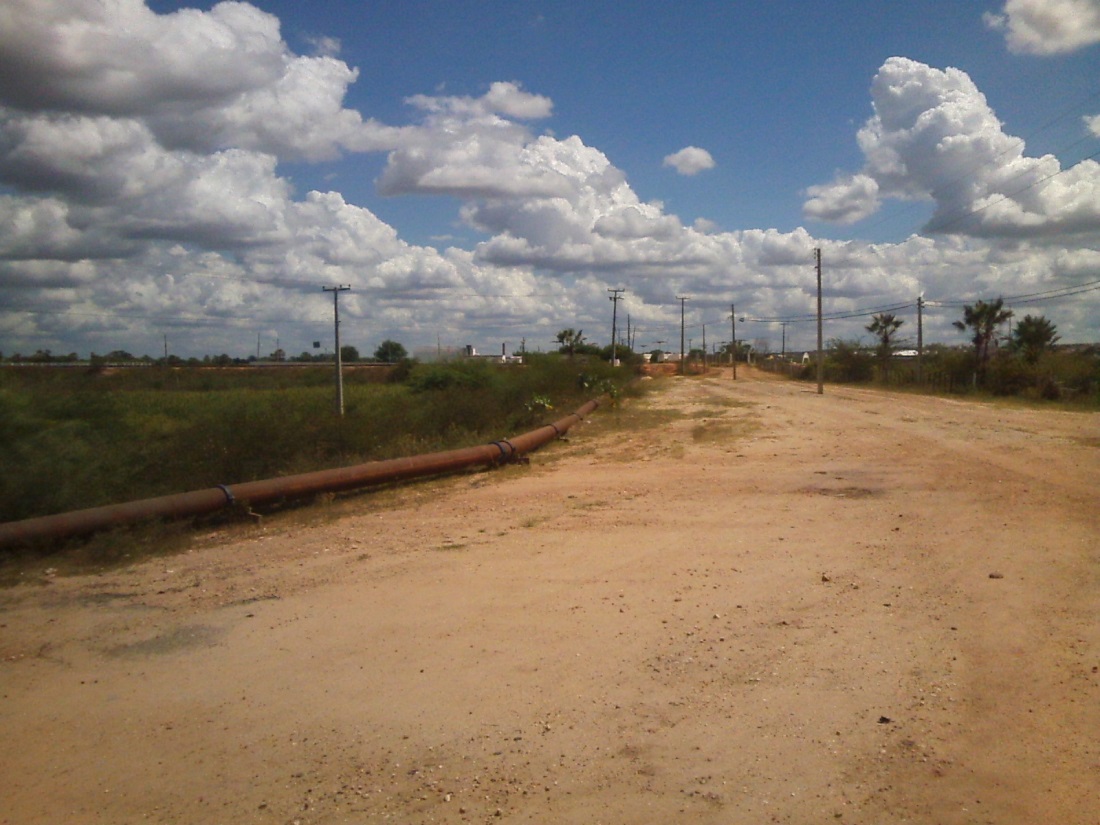 AMR ETA SEDE
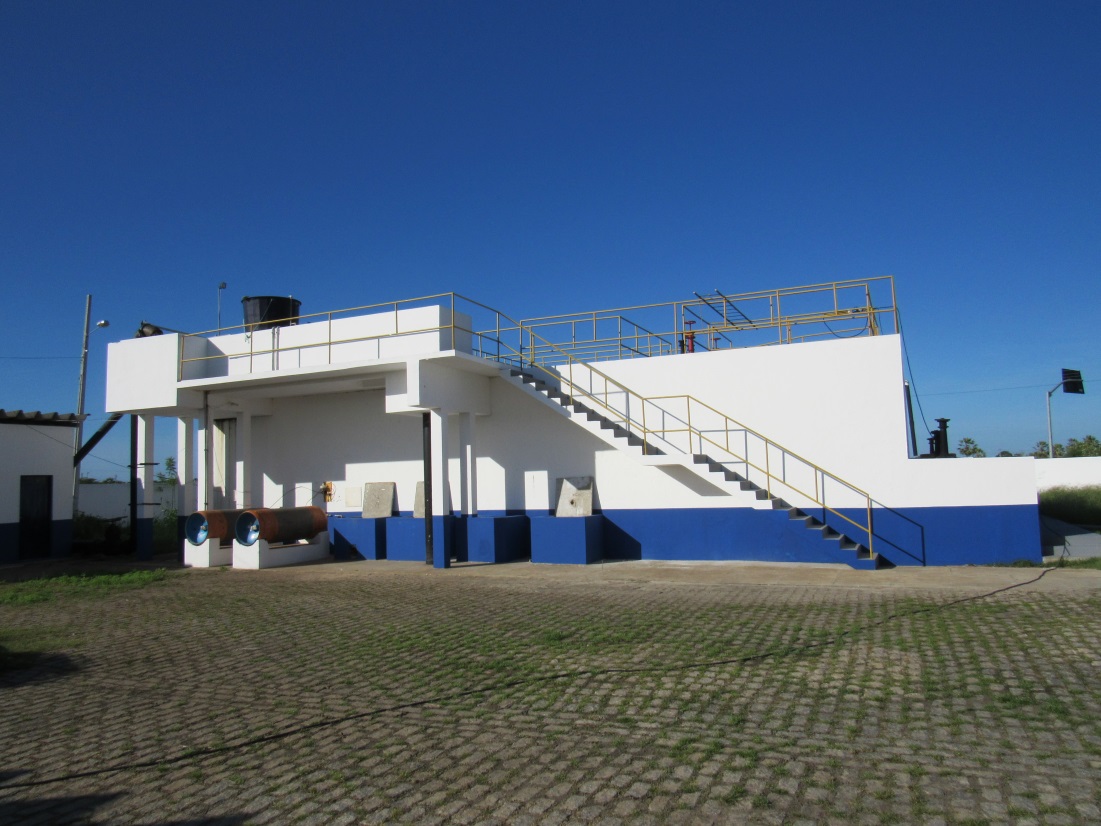 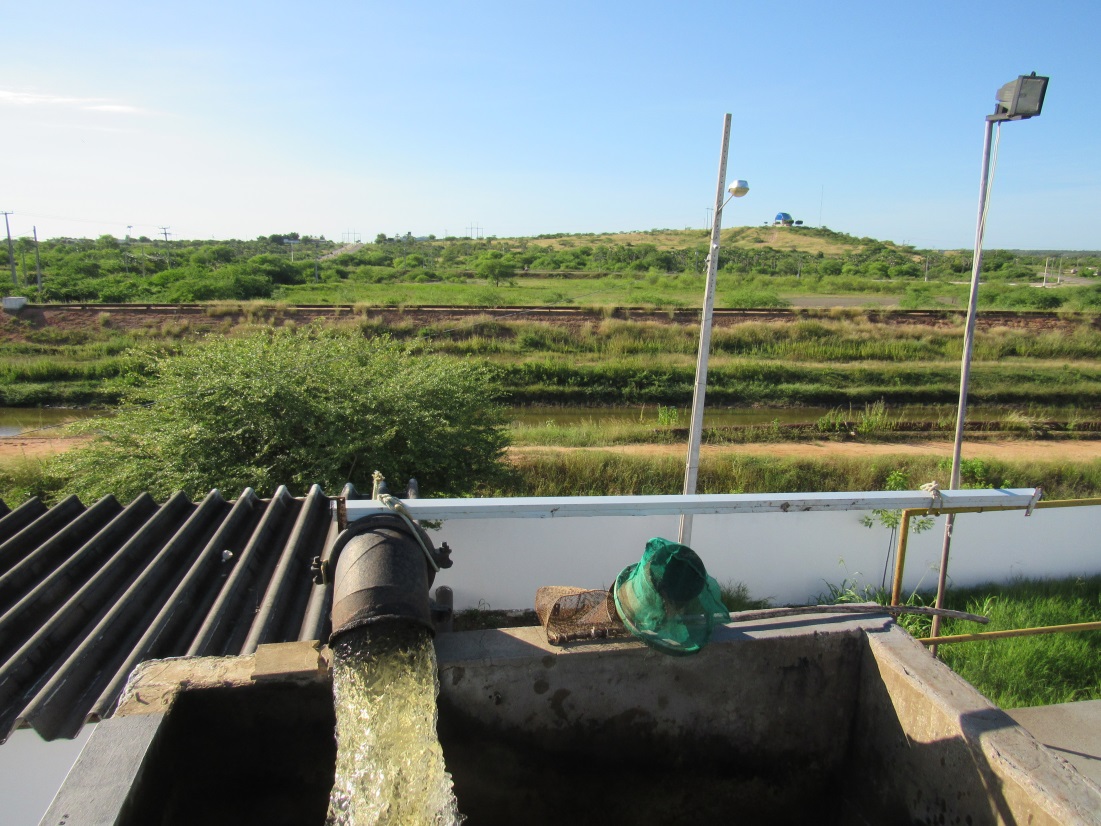 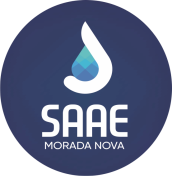 Sítio Tapera
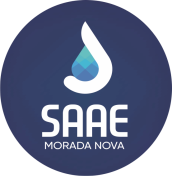 Roldão – Antiga Captação
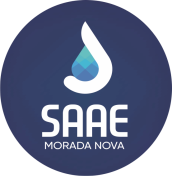 Alto Alegre  Antiga Captação
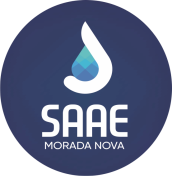 Escavação de poço no aluvião do Rio Banabuiu
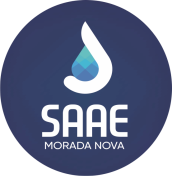 Instalação de bombas em poços perfurados pelo Estado
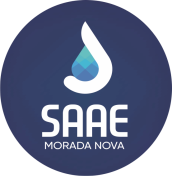 Poço tubular raso
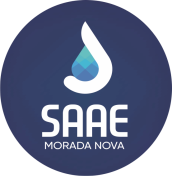 Caixas d´água nas comunidades
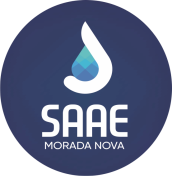 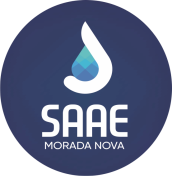 Implantação da Adutora de água bruta Canal da Integração - São João do Aruaru
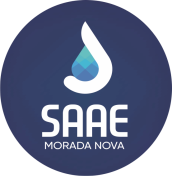 Interligação de Sistemas
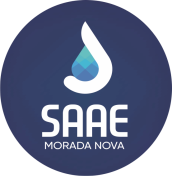 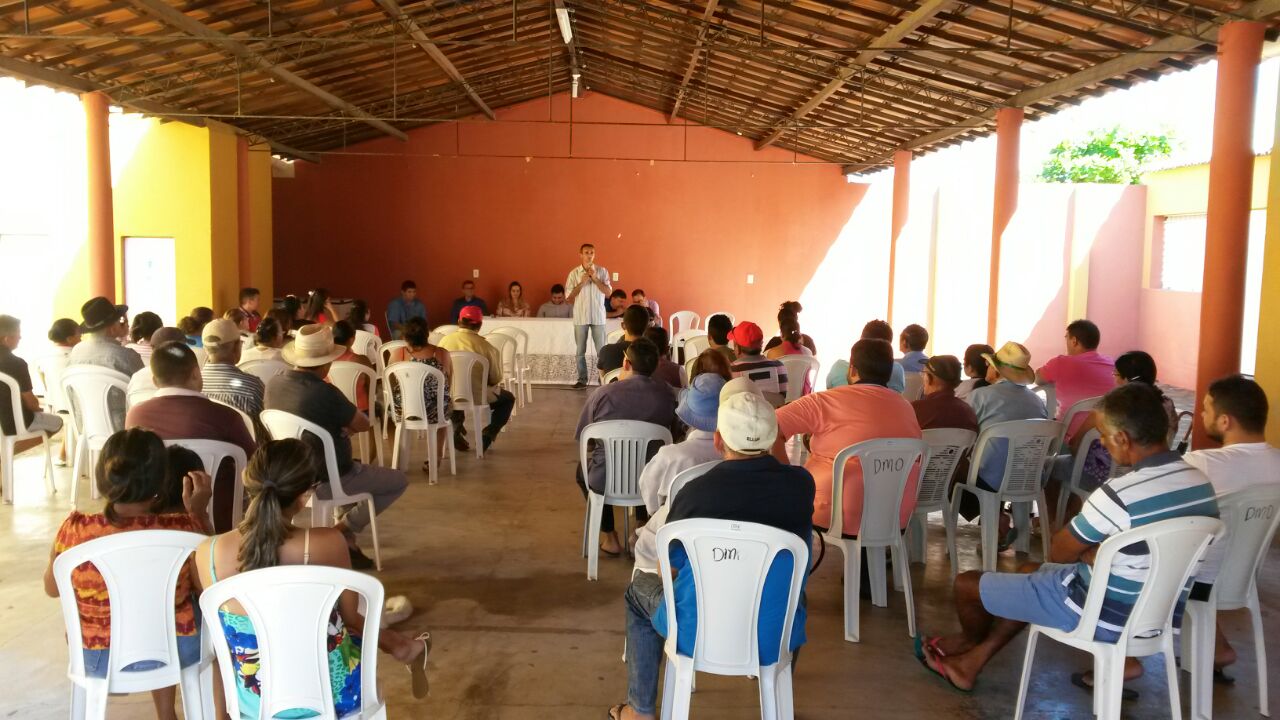 Reuniões
 nas 
comunidades
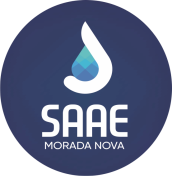 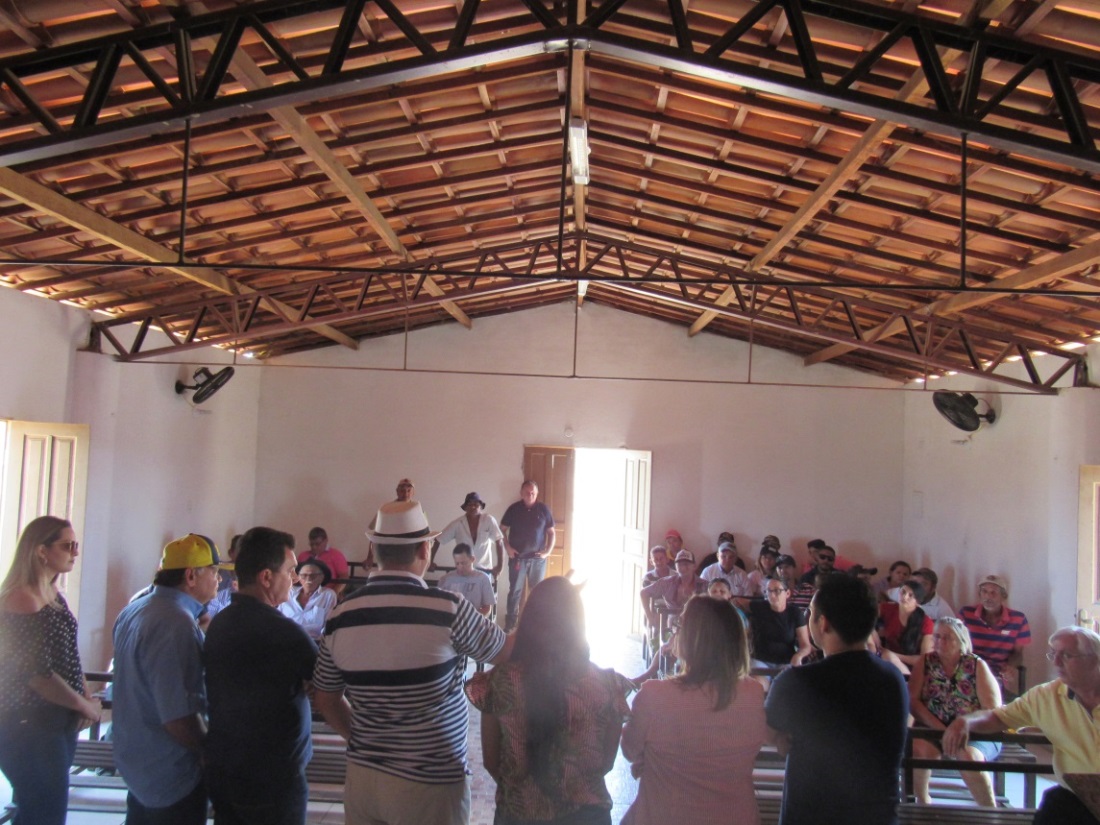 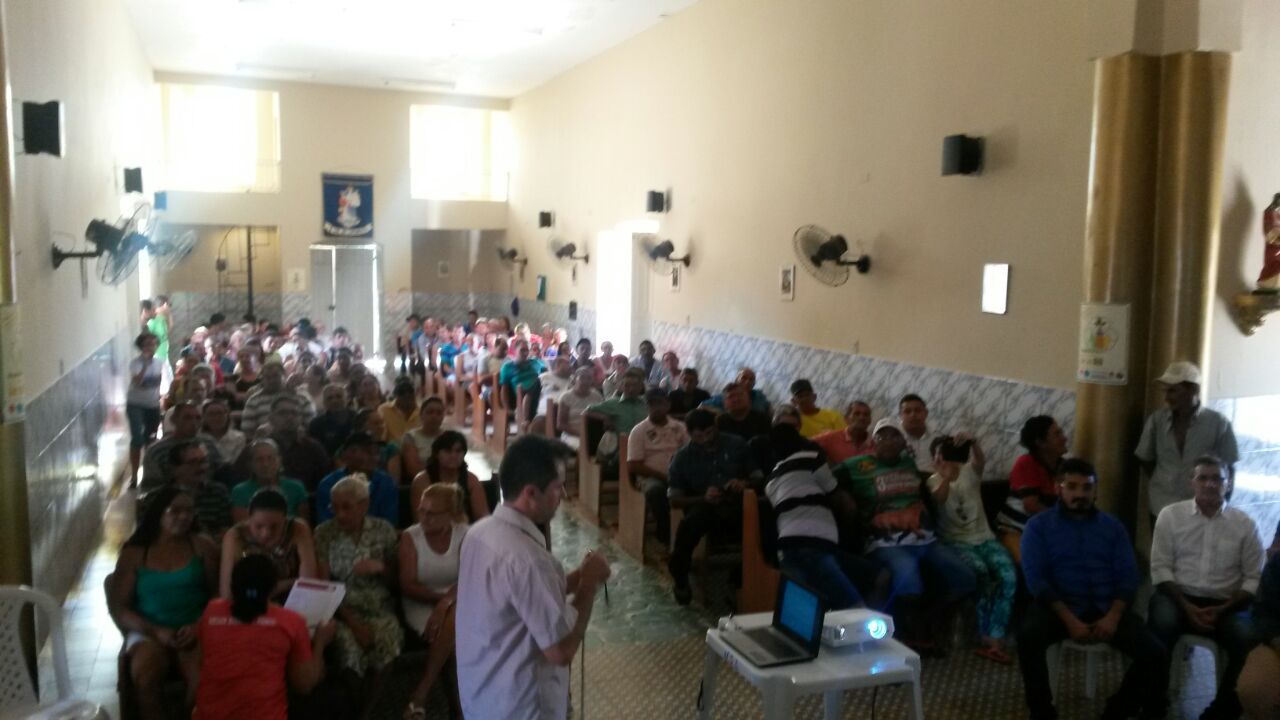 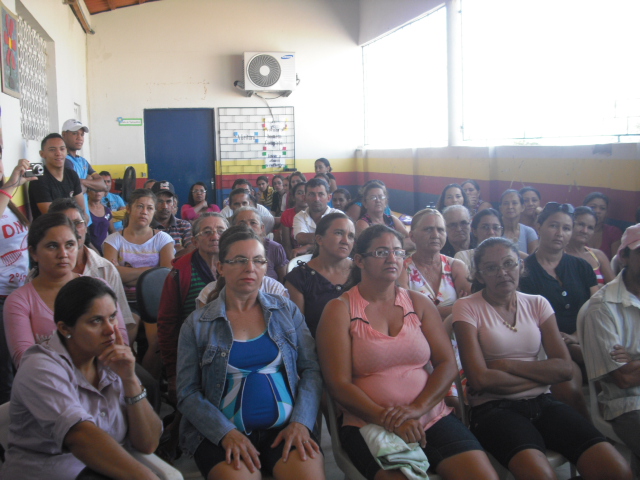 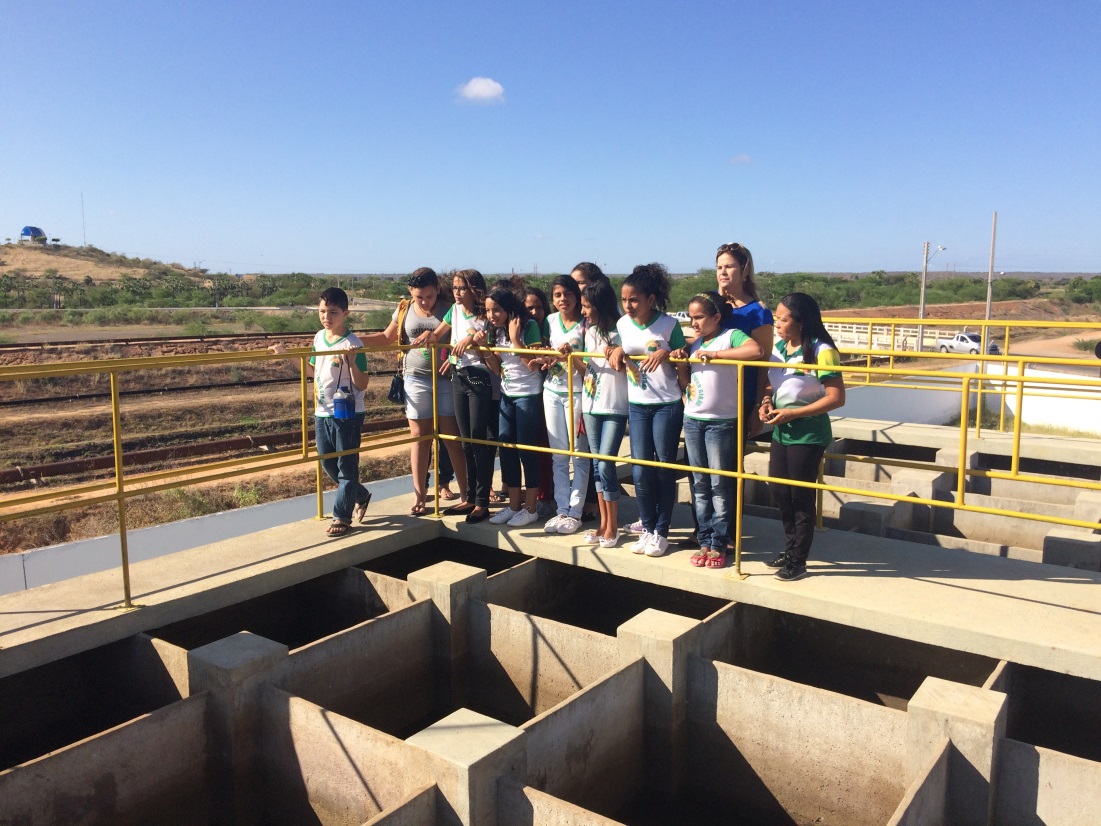 Campanhas
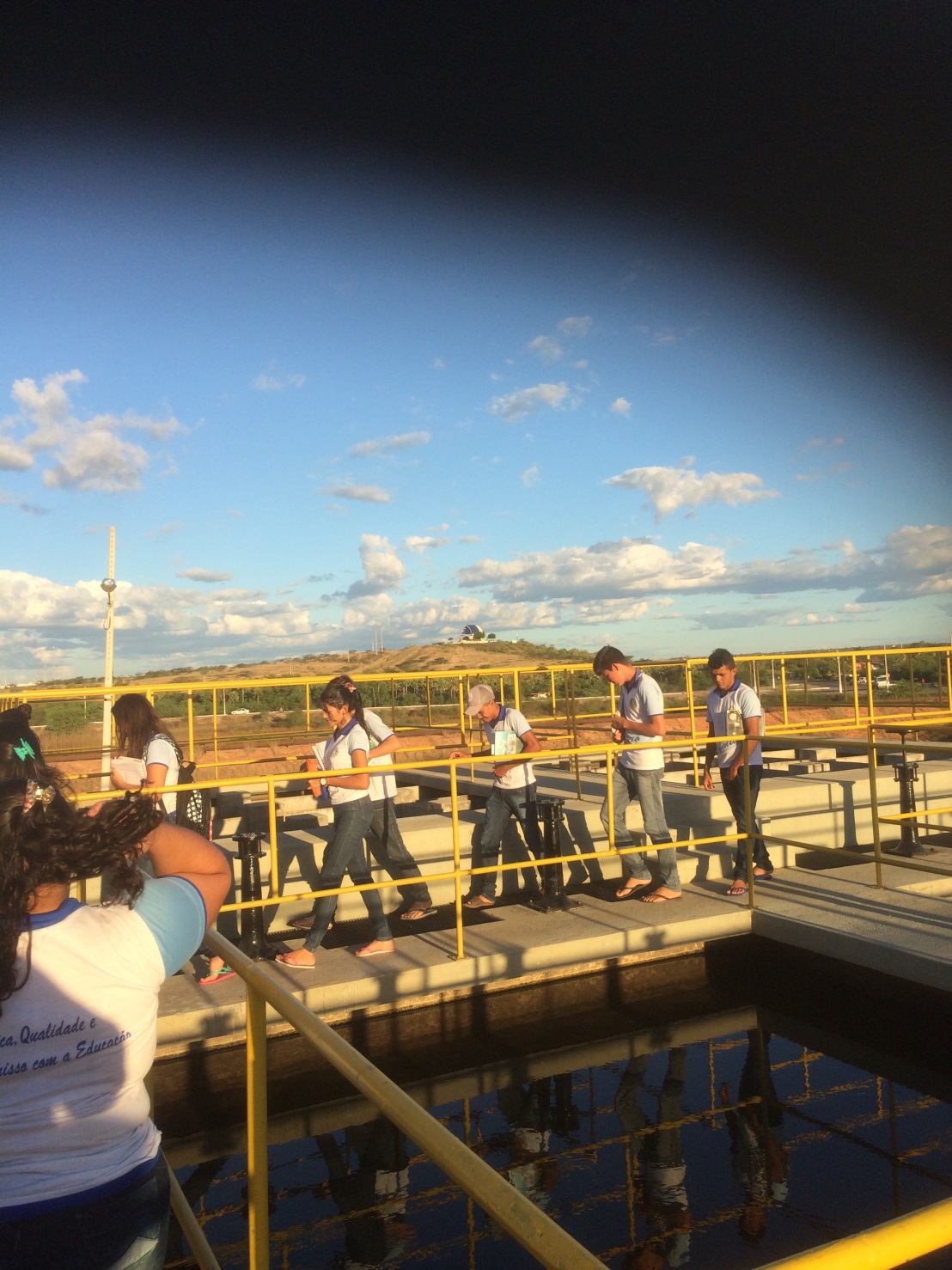 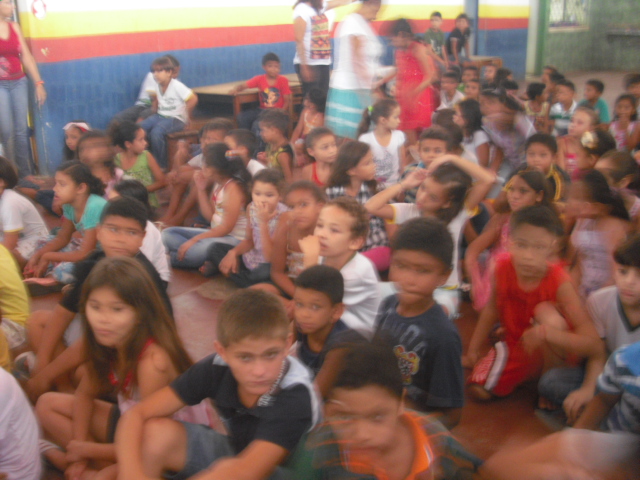 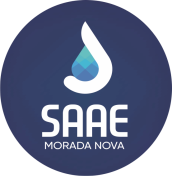 Reunião na COGERH
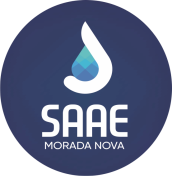 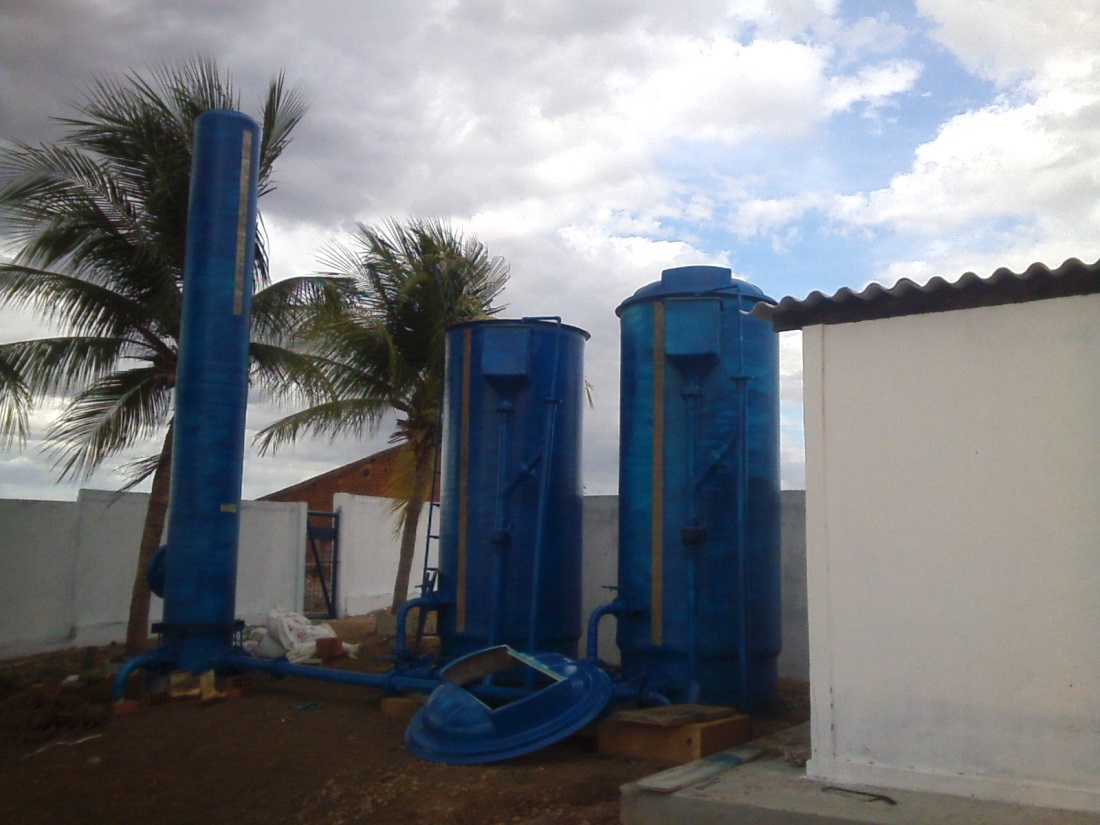 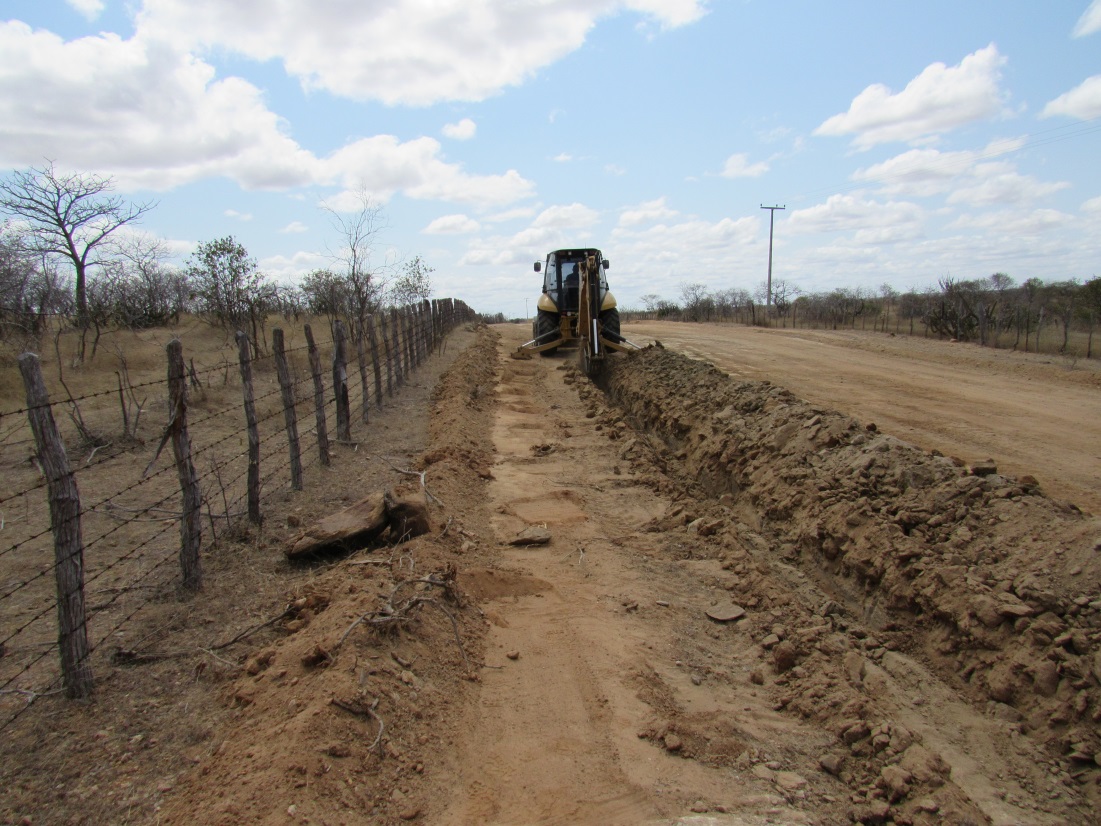 Adutora Uiraponga
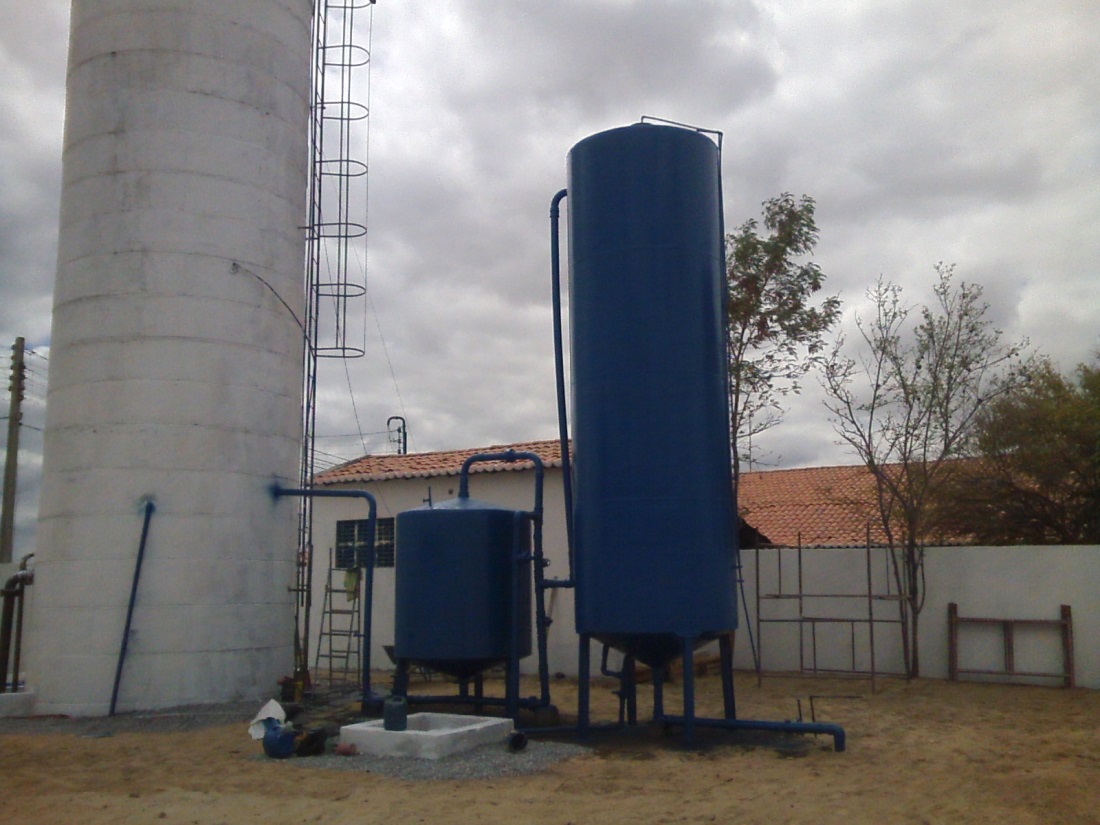 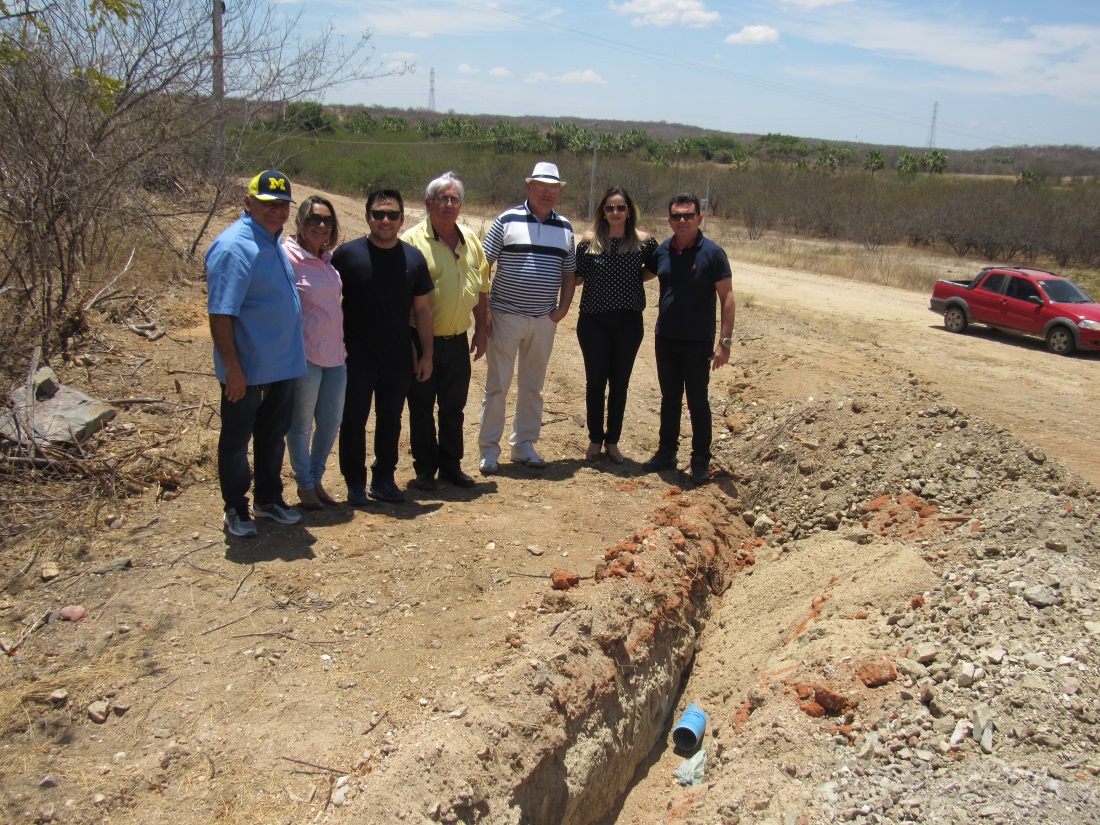 Adutora Roldão
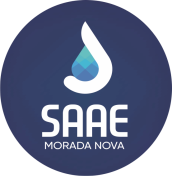 Valdenis Rabelo Coutinho
Diretor Executivo Técnico
Valdenis_Coutinho@Hotmail.com
Obrigado!